Structure Function and the EMC effect of the Deuteron
Mike Nycz
1
The EMC effect
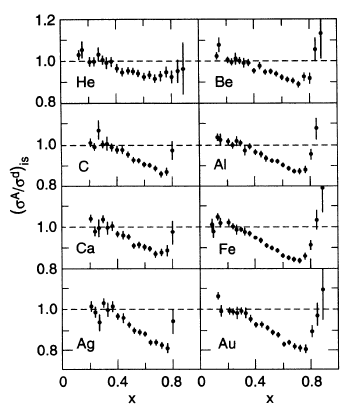 Modification of nucleon properties in the nuclear medium
EMC effect is reported as the isoscalar ratio of heavy nuclei to Deuterium, per nucleon
SLAC results : EMC effect scales with the nuclear mass (A)
Effect is due to the average nucleon density
2
J. Gomez et al., Phys. Rev.D49, 4348 (1994).
The Deuteron
Only 2 nucleon bound state
Weakly bound state: Eb~ 2.2 MeV
Would not be very sensitive to an average density effect
Seemed reasonable to assume that the proton and neutron in the Deuteron could be considered to be “free particles”
Focus on the more complicated nuclei in the numerator
3
Seely et al. 2009 Phys. Rev. Lett. 103 202301
Showed that it may be the local density, not the average density that causes the modification
If the EMC effect scales with the local density, the Deuteron will experience an EMC effect
4
Importance of
not well know in the
    region x > 0.6
More accurate     and   
        ratios at high x will
    help to test various
    models & predictions
    as
Determine magnitude of EMC effect in the Deuteron
5
Difficulties of extracting
Model 1*: Relativistic vs. Non Relativistic Deuteron Wave function
Major Challenge
No free Neutron  Target
Extract        using nuclear targets 	
Inclusive scattering to measure
        is highly model dependent
Deuteron wave function
Smearing function
Off shell correction
Model 2*:Off-Shell vs. On-Shell
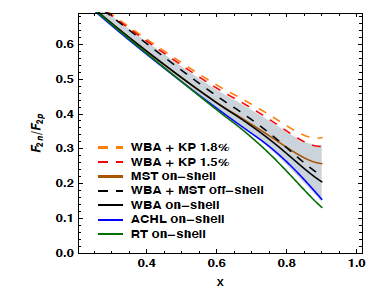 *J. Arrington, J. G. Rubin, and W. Melnitchouk, Phys. Rev. Lett. 108 (2012) 252001
6
BoNuS (“Barely Off-shell Nucleon Structure”)
Semi inclusive scattering

Spectator Tagging
Detect slow recoiling Protons (70 -150 Mev/c)
Reduces off-shell corrections
Momentum of recoil proton allows for better constraint on struck neutron motion	
Reduce/Eliminate the Fermi Smearing effects
7
BoNuS Results
If the Deuteron is just a free neutron and proton then:



Data does not support this picture
Deuteron EMC ratio vs. x*
8
Conclusions
Need a model that 
Includes nuclear corrections: Fermi motion, nuclear binding, off-shell corrections, deuteron wave function
                                 AND
Matches new Experimental data (BoNuS)
Examples
CJ12* 
S.A. Kulagin and R. Petti^
*J. Owens, A. Accardi, and W. Melnitchouk, Phys. Rev.D87, 094012 (2013), 1212.1702
^S. A. Kulagin and R. Petti, Nucl. Phys. A765, 126 (2006), hep-ph/0412425.
9
Thank You!
10
Comparison
S. A. Kulagin and Petti
BoNuS +CJ12 (Yellow)
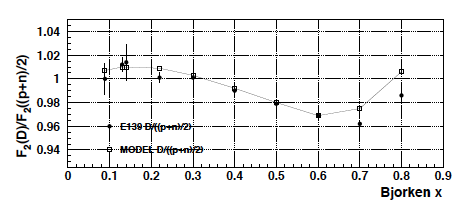 11
12
Comparisons
Nuclear Density (SLAC)
BoNuS
S. A. Kulagin and R. Petti
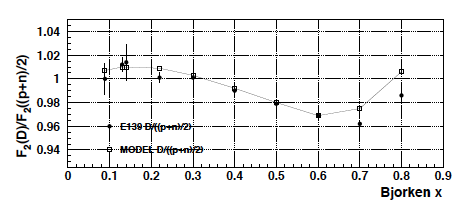 13